Управление собственным капиталом
1. Структура и стоимость капитала.
2. Средневзвешенная и предельная цена капитала.
3. Финансовый и комбинированный рычаги.
1. Структура и стоимость капитала
Капитал (от англ. capital — главный) соответствует общему объему авансированных в деятельность организации ресурсов и  по своей величине капитал соответствует источникам финансирования имущества организации. Существует множество критериев деления капитала. Один из них — деление капитала на собственный и заемный. 
Основу собственного капитала у большинства крупных организаций составляет акционерный капитал, включающий в себя обыкновенные акции, привилегированные и нераспределенную прибыль.
Привилегированные акции — бессрочные ценные бумаги, не дающие права голоса на общем собрании акционеров. В уставе определяется размер дивиденда и стоимость, выплачиваемая при ликвидации акционерного общества.
Обыкновенные акции также являются бессрочными ценными бумагами, но обладают правом голоса на собрании акционеров.
Величина уставного капитала акционерного общества формируется в процессе эмиссии акций.
Использование собственного капитала в качестве источника финансирования организации имеет определенные преимущества и недостатки.
Следует отметить, что при акционерном финансировании невозможно использовать механизм «налогового щита».
Налоговый щит — инструмент, позволяющий в рамках действующего законодательства снизить величину причитающихся налогов (путем увеличения амортизационных отчислений, отнесения процентов по заемным средствам на затраты и пр.).
Цена (стоимость) капитала для организации зависит от его структуры и цены каждого источника.
Стоимость капитала, привлеченного за счет акций, определяется затратами организации, связанными с формированием данного источника, цена которого приблизительно равна уровню дивидендов, выплачиваемых акционерам.
По привилегированным акциям выплачивается фиксированный процент, поэтому цена этого источника (Спа) рассчитывается по формуле:

 Спа = ( Дпа / Цпа ) *  100, 

где  Спа — стоимость капитала, привлеченного за счет выпуска привилегированных акций, %;
Дпа — размер дивиденда, выплачиваемого по привилегированным акциям, руб.;
Цпа — текущая рыночная цена одной привилегированной акции за вычетом затрат на ее выпуск и размещение, руб.
Расчет цены обыкновенных акций может производиться несколькими способами: на основе модели Гордона и модели оценки доходности финансовых активов (САРМ).
Согласно модели Гордона цена обыкновенных акций представляет собой дисконтированную стоимость ожидаемого потока дивидендов:
Соа = (Д1 / Цоа) • 100 + g,
где  Д1 – дивиденд, ожидаемый к выплате в будущем периоде, руб.
g – ожидаемый темп прироста дивиденда в будущем, %.
Цоа – цена обыкновенной акции, руб.
При дополнительном выпуске обыкновенных акций их цена будет скорректирована на величину затрат на эмиссию и размещение дополнительного выпуска. Тогда формула для предшествующего расчета стоимости новой обыкновенной акции будет иметь следующий вид:

Соа = (Д1 / Цоа • 100) - Зэ + g,

где Зэ — затраты организации на дополнительный выпуск и размещение обыкновенных акций (эмиссия), %.
Однако алгоритм расчетов методом Гордона имеет ряд недостатков:
он может быть реализован лишь для организаций, выплачивающих дивиденды;
показатель цены обыкновенных акций очень чувствителен к изменению коэффициента g (при данной стоимости ценной бумаги завышение значения g всего на 0,1% повлечет за собой завышение оценки стоимости капитала по меньшей мере на 1%);
в расчете не учитывается фактор риска.
Эти недостатки в известной степени снимаются при применении модели САРМ.
Модель оценки доходности финансовых активов (САРМ) предполагает, что цена обыкновенных акций (Соа) равна безрисковой доходности плюс премия за систематический риск:

Соа = kRF +(km – kRF)*β,

где kRF – безрисковая ставка доходности;
km – требуемая доходность рыночного портфеля;
β  -  коэффициент, характеризующий чувствительность акции организации к изменениям рыночной доходности.
Последовательность расчета цены обыкновенных акций по модели САРМ следующая:
Этап 1. Оценивается безрисковая ставка доходности   kRF.
Этап 2. Рассчитывается рыночная премия за риск  (km – kRF).
Этап 3. Оценивается β - коэффициент обыкновенных акций организации.
Этап 4. Рассчитывается цена обыкновенных акций.
Стоимость капитала, привлеченного за счет нераспределенной прибыли, определяется аналогично цене обыкновенных акций, поскольку чистая прибыль, остающаяся в распоряжении организации, также принадлежит владельцам обыкновенных акций.
Стоимость капитала, привлеченного за счет кредитов и займов, рассчитывается с учетом «налогового щита». При расчете стоимости этого источника используют процентную ставку по привлекаемым кредитам и займам:
С3 = П3 • (1 - Нпр/ 100),
где С3 — стоимость заемного капитала, %;
П3 — ставка процента за кредит, %;
НПр — ставка налога на прибыль, %.
2. Средневзвешенная и предельная цена капитала
Оценка отдельных источников привлечения капитала позволяет определить средневзвешенную цену капитала (СЦК) по формуле:

СЦК = Спа • ПА/К + Соа • ОА / К + Снп • НП / К + С3 • 3/К,
где К — общая сумма капитала;
ПА — сумма размещенных привилегированных акций;
ОА — сумма размещенных обыкновенных акций;
НП — сумма нераспределенной прибыли;
3 — сумма привлеченного заемного капитала.
Цена капитала учитывается при принятии следующих управленческих решений:
оценке рыночной стоимости организации;
оценке инвестиционных проектов;
выпуске облигационных займов.
Оценка рыночной стоимости (PC) организации предполагает дисконтирование ожидаемых денежных потоков фирмы по средневзвешенной стоимости капитала:

РС = ∑ДПt / (1 +СЦC)t
где ДПt — ожидаемые денежные потоки фирмы в период t.
3. Финансовый и комбинированный рычаги
Эффект финансового рычага характеризуется величиной приращения к рентабельности собственного капитала, полученной в результате использования заемных ресурсов.
Использование эффекта финансового рычага позволяет определить «среднюю цену», которую акционерные общества платят за привлекаемые заемные средства.
Эффект финансового рычага определяется следующими показателями:
соотношением заемного и собственного капиталов;
отношением темпа изменения чистой прибыли к темпу изменения прибыли до вычета процентов и налогов. Этот показатель характеризует определенную динамику роста: во сколько раз прибыль до вычета процентов и налогов превосходит налогооблагаемую прибыль.
Превышение доли заемных средств над собственными в определенных случаях увеличивает риск финансовой нестабильности, выражающейся в непредсказуемости величины чистой прибыли, и позволяет внести коррективы в проводимую финансовую политику  организации. 
Чем выше значение финансового рычага, тем менее линейной становится связь между чистой прибылью и прибылью до вычета процентов и налогов (EBIT).
В экономической литературе эффект финансового рычага принято рассматривать по следующей формуле:
Эффект финансового рычага основывается на разнице экономической рентабельности и процентной ставки по заемному капиталу. 
Экономическая рентабельность рассчитывается как соотношение прибыли до выплаты процентов и налогов к активам организации и показывает способность генерировать прибыль без учета преимуществ заемного финансирования.
В данном случае эффект финансового рычага содержит три укрупненных элемента:
1) налоговый корректор (1-t), уменьшающий прирост рентабельности собственного капитала за счет налогообложения прибыли;
2) дифференциал (Re-i), характеризующий возможность организации покрыть затраты по привлечению заемных средств;
3) финансовый рычаг (D/E), мультиплицирующий действие дифференциала и существенно зависимый от первых двух элементов.
В западной практике распространен расчет эффекта финансового рычага при помощи β-коэффициента:
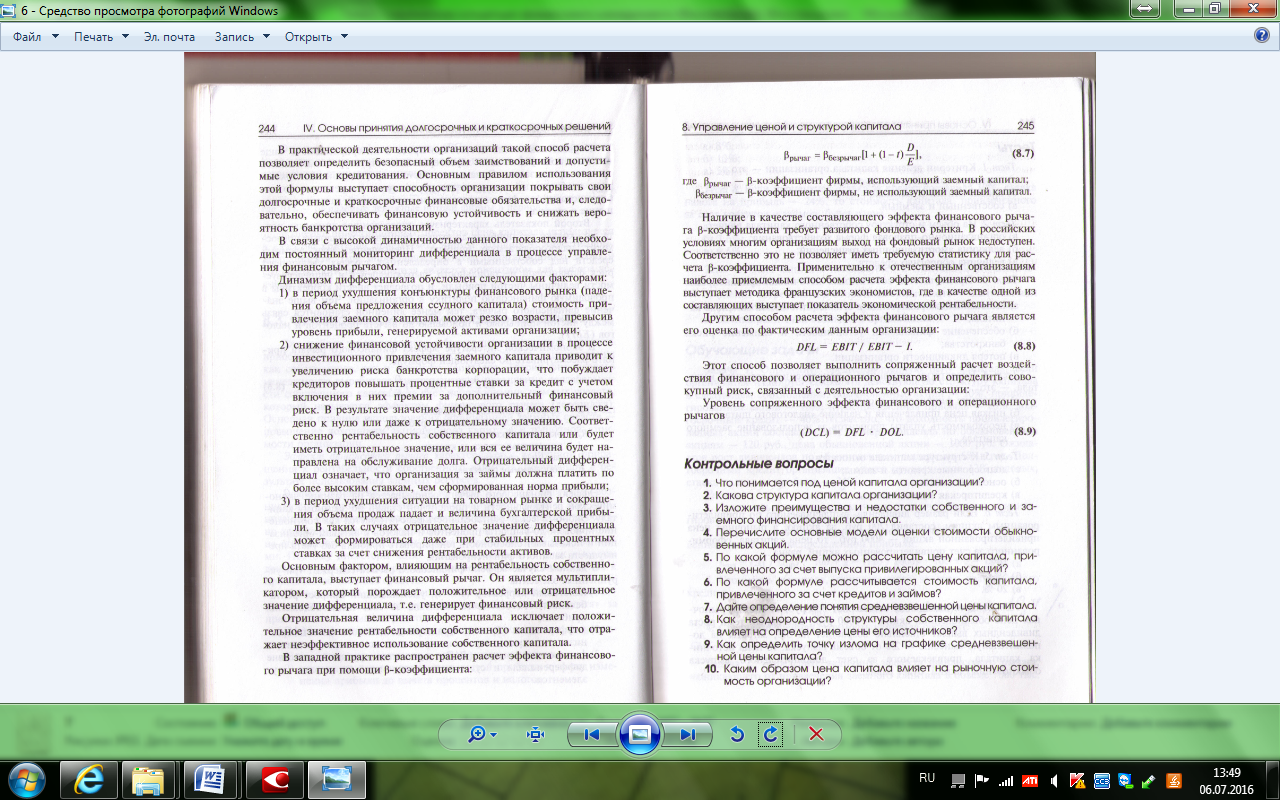 Применительно к отечественным организациям наиболее приемлемым способом расчета эффекта финансового рычага выступает методика французских экономистов, где в качестве одной из составляющих выступает показатель экономической рентабельности.
Другим способом расчета эффекта финансового рычага является его оценка по фактическим данным организации:
DFL = EBIT / EBIT - 1
Этот способ позволяет выполнить сопряженный расчет воздействия финансового и операционного рычагов и определить совокупный риск, связанный с деятельностью организации:
Уровень сопряженного эффекта финансового и операционного рычагов:
(DCL) = DFL*DOL
Доклады:
1. Налоговая политика организации. 
2. Амортизационная политика организации.
3. Управление распределением прибыли.